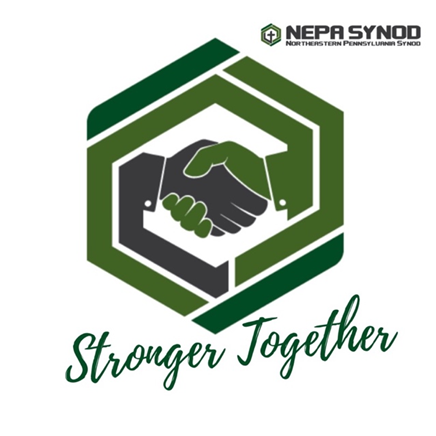 Reference and Counsel Resolution #1:
A resolution concerning a change in Roe v Wade and its affect upon Pastoral Counseling
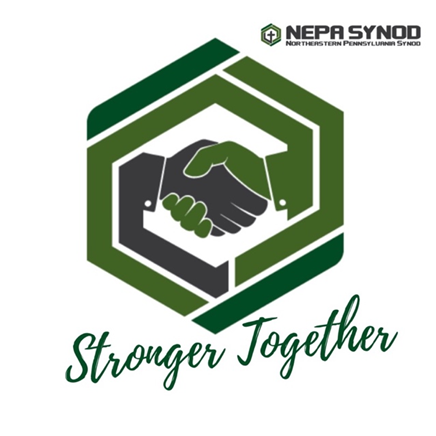 Reference and Counsel Resolution #1: Concerning a change in Roe v Wade and its affect on Pastoral Counseling
RESOLVED, that the Evangelical Lutheran Church in America be memorialized to investigate and ascertain the impact that any overturning of Roe v Wade and/or any legislation of any State or Commonwealth of the USA will have upon Pastoral Counseling, the Pastor/Client relationship and the Rostered Ministers and Social Ministry Agencies and Organizations of the Evangelical Lutheran Church in America; and be it further
RESOLVED, that the Evangelical Lutheran Church in America be memorialized to offer support and legal referral to any Rostered Minister or affiliated counseling staff who may be affected by Roe v Wade changes, State or Commonwealth legislation, license revoking, fines, and/or imprisonment.
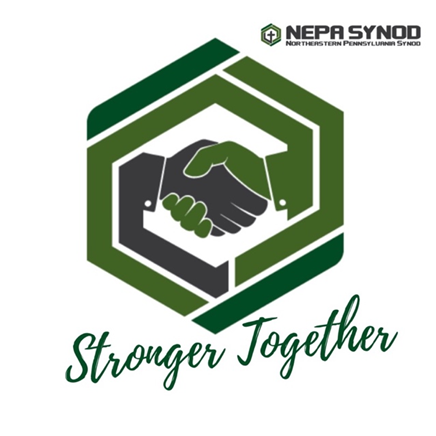 Reference and Counsel Resolution #1: Concerning a change in Roe v Wade and its affect on Pastoral Counseling
Recommendation of the Committee of Reference and Counsel:
Reference and Counsel recommends that the proposed memorial Concerning A Change in Roe v Wade and its Affect on Pastoral Counseling” be commended to this Assembly for its consideration.
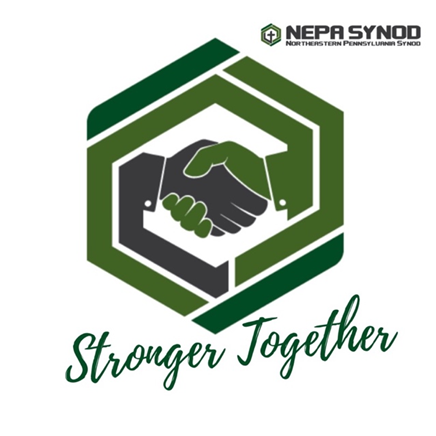 Reference and Counsel Resolution #2:
A resolution concerning Anti-Racism Education Emphasis
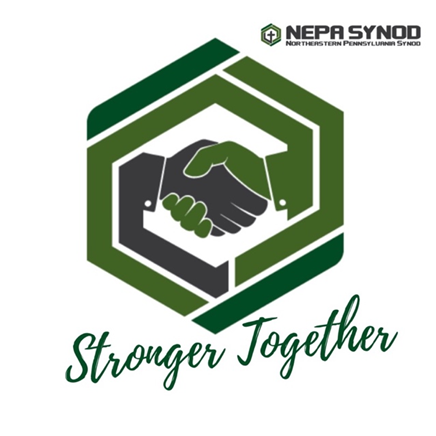 Reference and Counsel Resolution #2: Concerning Anti-Racism Education Emphasis
RESOLVED that the Northeastern Pennsylvania Synod of the ELCA establish a requirement for Racial Justice/Anti-Racism training for Rostered Ministers, Synodically Authorized Lay Ministers, and Full Communion Partners serving ELCA congregations in the NEPA Synod at least every three years, and be it further
 RESOLVED that the Office of the Bishop of the Northeastern Pennsylvania Synod, in partnership with the Racial Justice Team, will offer at least one Racial Justice/Anti-Racism Training workshop every two to three years at the same cost or less to participants as Boundary Training, and be it further 
 RESOLVED that the Racial Justice Team, in partnership with Black and Indigenous People of Color (BIPOC), will continue its own ongoing education in Anti-Racism being aware of updates in curricula in order to keep the training current, will commit to engaging BIPOC colleagues to bring an awareness of injustices, and will encourage and offer opportunities for the bishop’s staff, the leadership of each congregation, including rostered and lay, to set aside a time each year to reflect on how racism, implicit bias, and privilege impact the church’s life and mission.
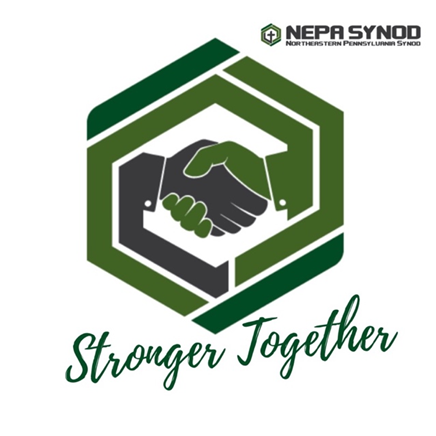 Reference and Counsel Resolution #2: Concerning Anti-Racism Education Emphasis
Recommendation of the Committee of Reference and Counsel:
Reference and Counsel recommends that the proposed resolution “Concerning Anti-Racism Education Emphasis” be adopted by this assembly.
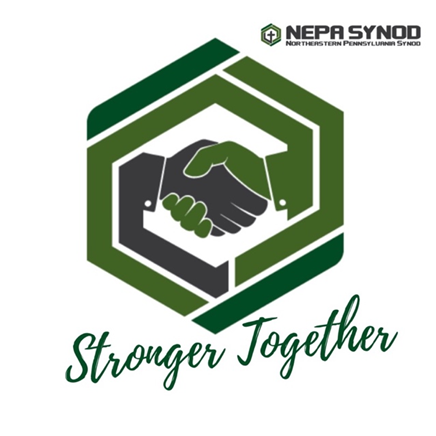 Reference and Counsel Resolution #3:
A resolution concerning a Just Transition to 50% Reduction in US Greenhouse Gas Emissions by 2030
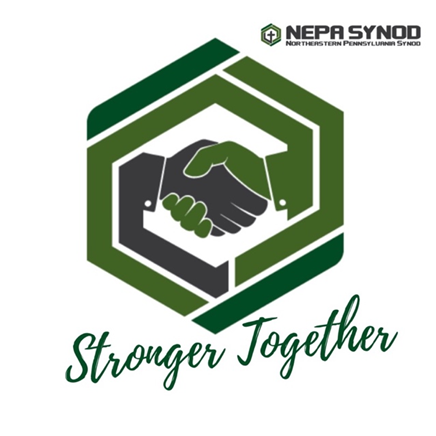 Reference and Counsel Resolution #3: Concerning a Just Transition in the Reduction of Greenhouse Gas Emissions
RESOLVED, that the Northeastern Pennsylvania Synod memorialize the 2022 Churchwide Assembly of the Evangelical Lutheran Church in America that the ELCA churchwide continues to call upon the leadership of the United States of America to reduce its greenhouse gas emissions by at least 50% by 2030, generate 100% of its power from clean renewable sources by 2035, and achieve net zero emissions by 2050; and be it further
RESOLVED, that ELCA churchwide will continue to equip and encourage congregations, synods, and associated ministries to advocate that the United States of America reduce its greenhouse gas emissions by at least 50% by 2030, generate 100% of its power from clean renewable sources by 2035, and achieve net zero emissions by 2050; and be it further
RESOLVED, that churchwide encourages congregations and synods to advocate for a just transition away from greenhouse gasses, with emphasis on supporting projects that directly benefit Indigenous, Black, People of Color, and communities impacted by poverty that bear a disproportionate cost of pollution and climate change already; and be it further
RESOLVED, that the ELCA Churchwide will support these actions through investments in staff, education, tools and resources that equip congregations and Synods to accomplish this goal and leverage knowledge, skills and experience across the church; and be it further
RESOLVED, that congregants and rostered leaders be encouraged to further educate themselves to the urgency of the climate emergency both locally and globally as well as to the local and global opportunities a just transition will create; and be it further
RESOLVED, that rostered leaders and bishops will be encouraged to lift up loving our neighbor in response to the climate emergency through their preaching, teaching, and congregational action as often as possible; and be it further
RESOLVED, that the Synod and ELCA churchwide will encourage and cooperate with Lutheran, ecumenical, faith-based and secular organizations that share our commitment to the protection and restoration of the natural world while doing justice for all.
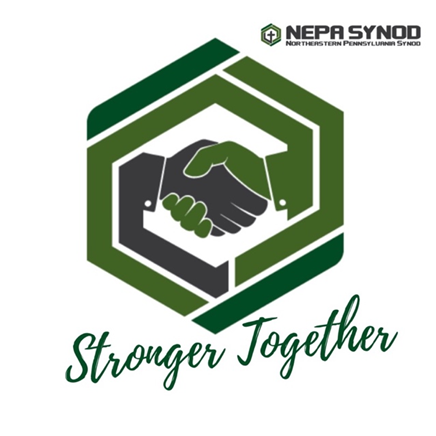 Reference and Counsel Resolution #3: Concerning a Just Transition in the Reduction of Greenhouse Gas Emissions
Recommendation of the Committee of Reference and Counsel:
Reference and Counsel recommends that the proposed memorial concerning “A Just Transition to 50% Reduction in US Greenhouse Gas Emissions by 2030” be commended to this Assembly for its consideration.
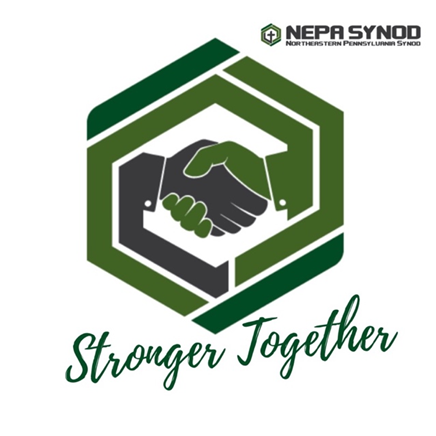 Reference and Counsel Resolution #4:
A resolution concerning Participation of the Whole Body of Christ
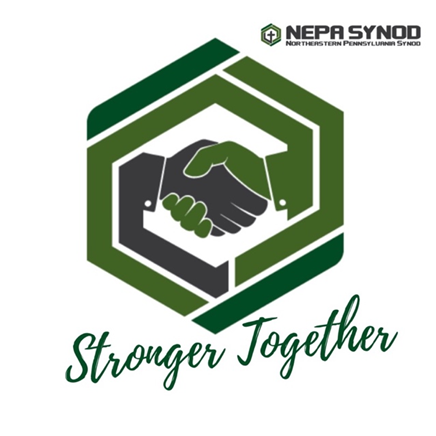 Reference and Counsel Resolution #4: Concerning Participation of the Whole Body of Christ
RESOLVED, That all congregations of the Northeastern Pennsylvania Synod served by Ministers of Word and Sacrament and/or Ministers of Word and Service should not only allow, but also encourage and expect that those leaders will be involved in significant ways in the ministries of their local mission districts and/or the Northeastern Pennsylvania Synod and/or the churchwide expression of the Evangelical Lutheran Church in America so that the life of the synod truly is a participatory reality of Gaining Strength and not seen as a spectator sport.
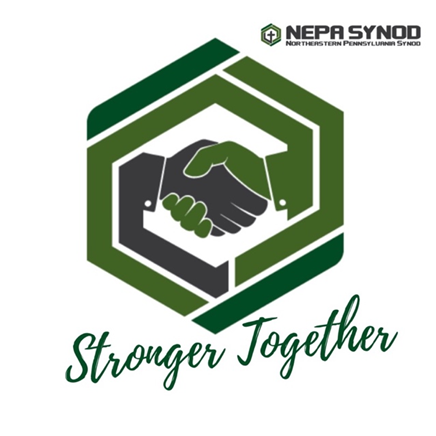 Reference and Counsel Resolution #4: Concerning Participation of the Whole Body of Christ
Recommendation of the Committee of Reference and Counsel:
Reference and Counsel recommends that the proposed resolution “Concerning Participation of the Whole Body of Christ” be commended to this assembly, citing the charges extended to all rostered ministers of the ELCA in their Letter of Call, the ELCA’s Model Constitution for Congregations (2019) [*C9.03. and *C9.23.], the Northeastern Pennsylvania Synod Constitution (Bylaw 12.01.d.), and the baptismal vows of the entire body of Christ.
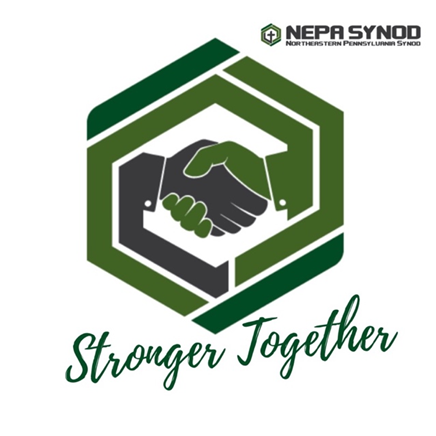 Reference and Counsel Resolution #5:
A resolution concerning COVID Mitigation
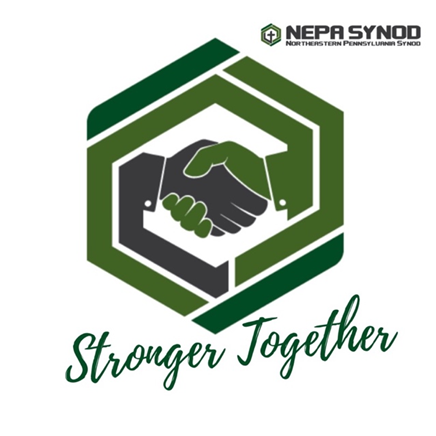 Reference and Counsel Resolution #5: Concerning COVID Mitigation
RESOLVED, that all the congregations of the Northeastern PA Synod live-out this Christian love by implementing and communicating on-going COVID policies based upon current Centers for Disease Control (CDC) data, and be it further
RESOLVED, that these implemented COVID policies dynamically increase & decrease mitigation as threat levels increase & decrease respectively – such as requiring properly worn, effective masking and reducing activities that increase air-borne contagion risks (singing, close unmasked prolonged gatherings, indoor eating); and be it further
RESOLVED, that they will know we are Christians by our love.
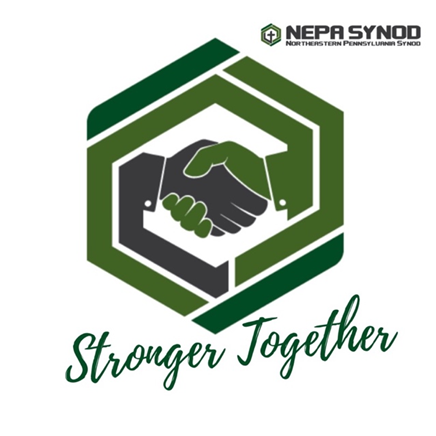 Reference and Counsel Resolution #5: Concerning COVID Mitigation
Recommendation of the Committee of Reference and Counsel:
Reference and Counsel recommends that the proposed resolution “Concerning COVID Mitigation” be referred to Synod Council of Northeastern Pennsylvania Synod for their consideration.